CS 235: User Interface DesignMarch 17 Class Meeting
Department of Computer ScienceSan Jose State UniversitySpring 2015Instructor: Ron Mak
www.cs.sjsu.edu/~mak
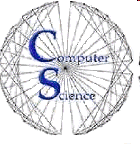 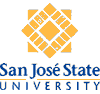 Prototype Presentation Reports
A short report:
What is your application.
What UI design patterns did you use and why.
Describe up to 5 patterns.
Screen shots that illustrate your design patterns.

Your PowerPoint slides, if any.

Your prototype code, if runnable by anyone.
Include installation and how to run instructions.

Due Friday, April 3 (after Spring Break)
2
Schedule for Prototype Presentations
Tuesday, March 17

Unknown
Team Collaboration (Innovative Designers)

Uxability
Online Multilingual IDE (XFactor)

X Factor
Airline Scheduling (Unknown)
3